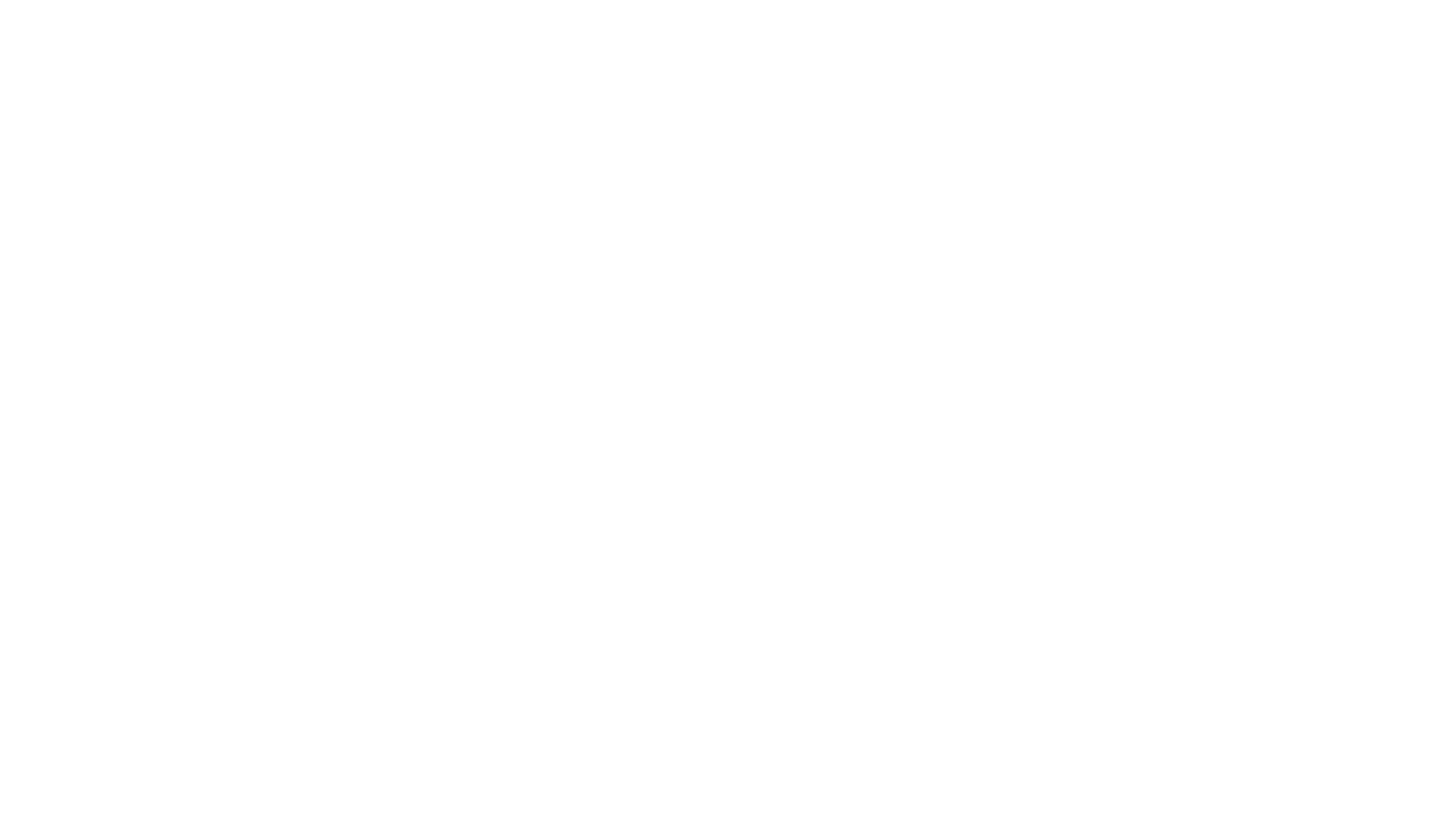 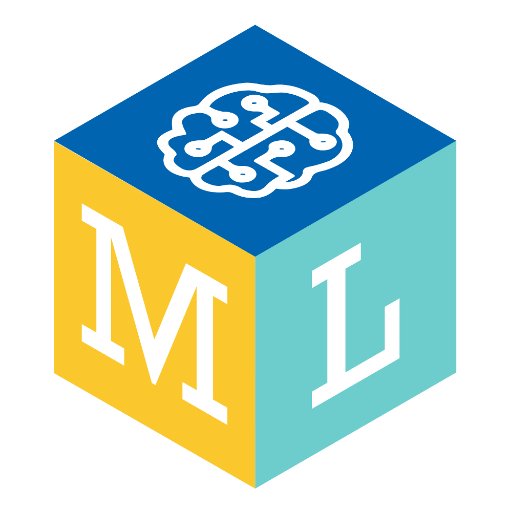 TASK 1:CREATE A COVID-19 CHATBOT WITH MachineLearning4Kids
Questions and answers prepared by my students (Matej Z., Fran J. and Edo R.)
eTwinning project ME THE A.I #2.0
Iva Naranđa
II. osnovna škola Čakovec, Croatia
May and June 2020
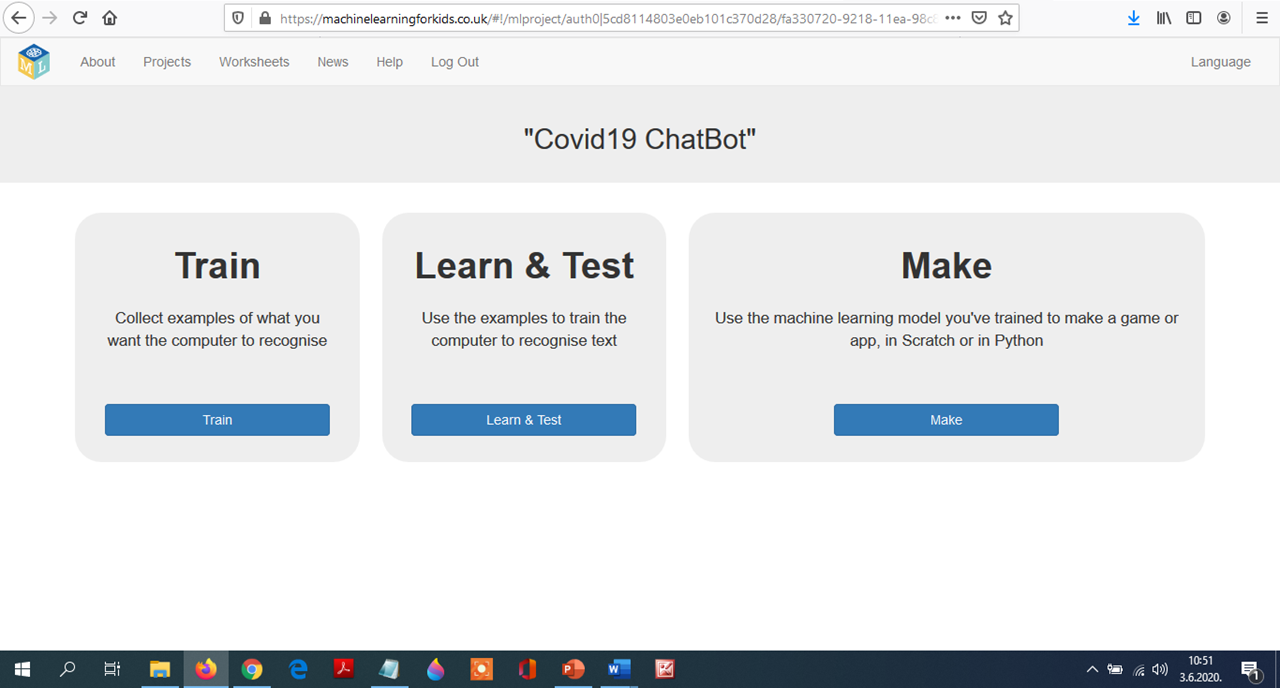 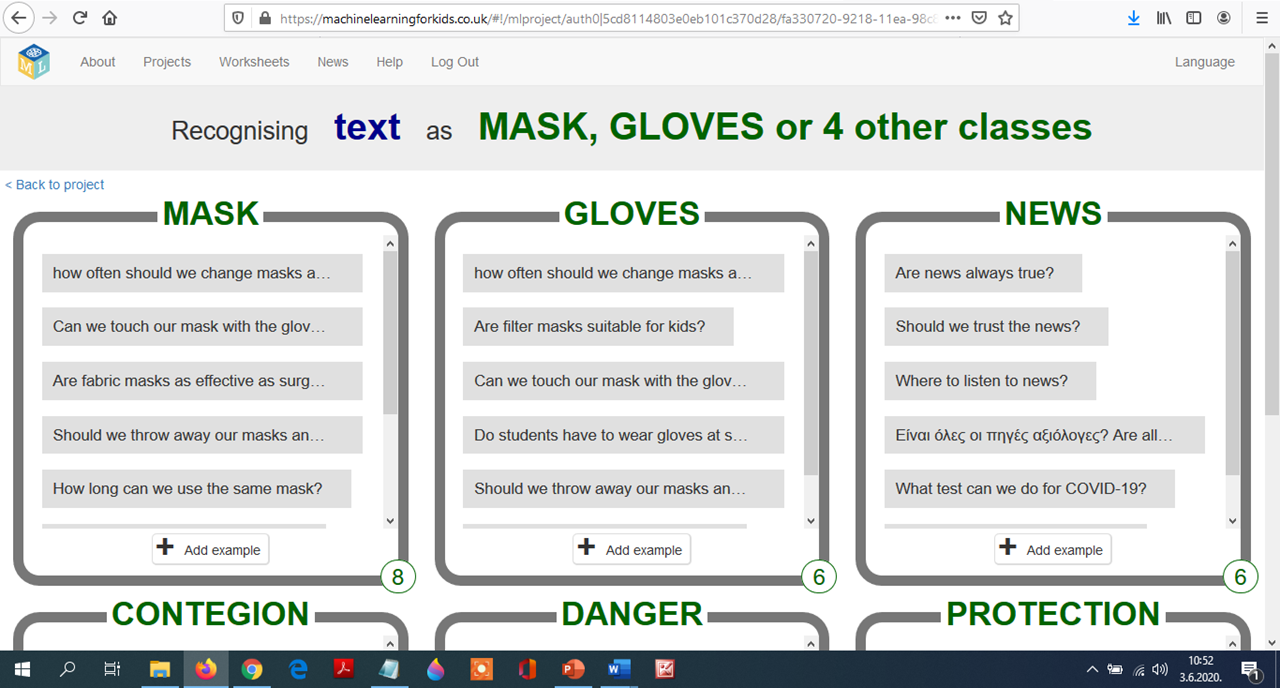 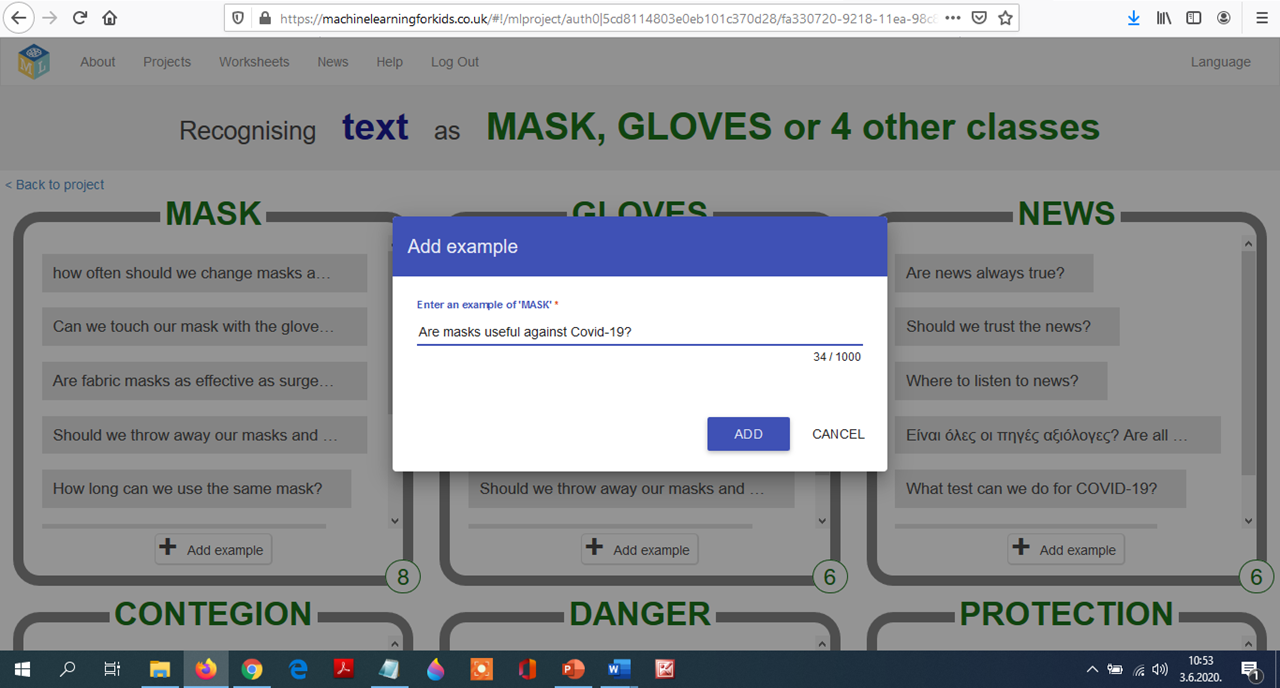 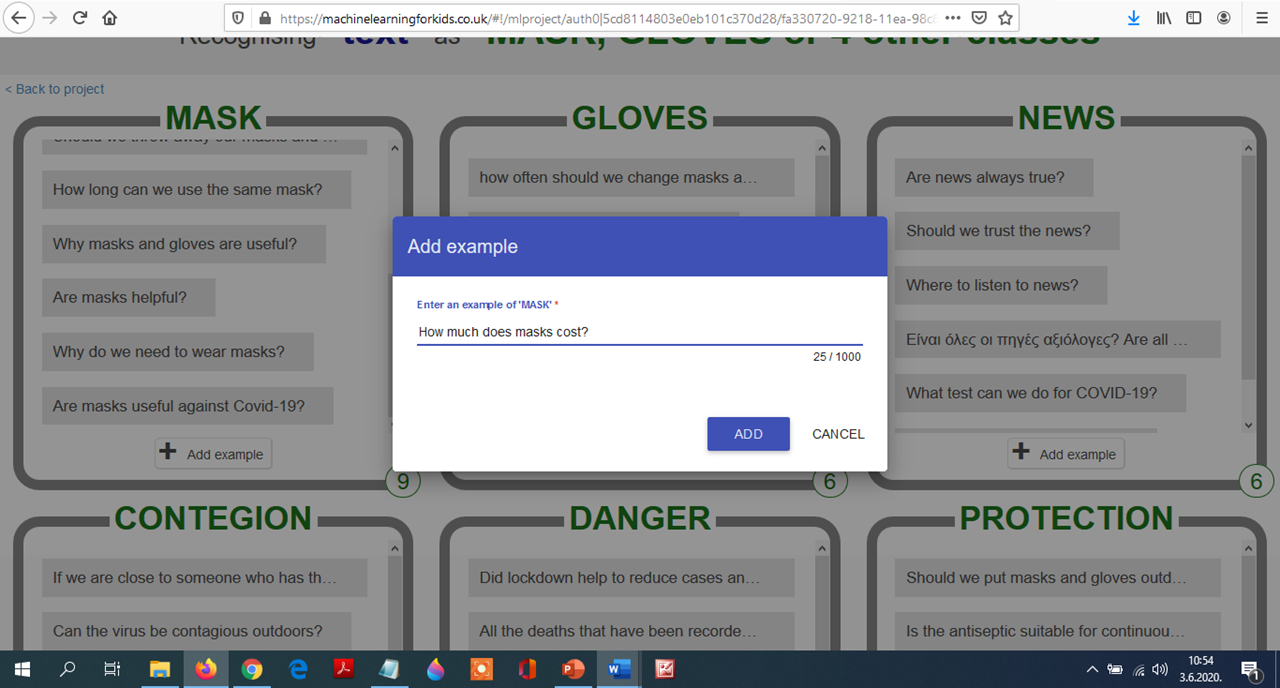 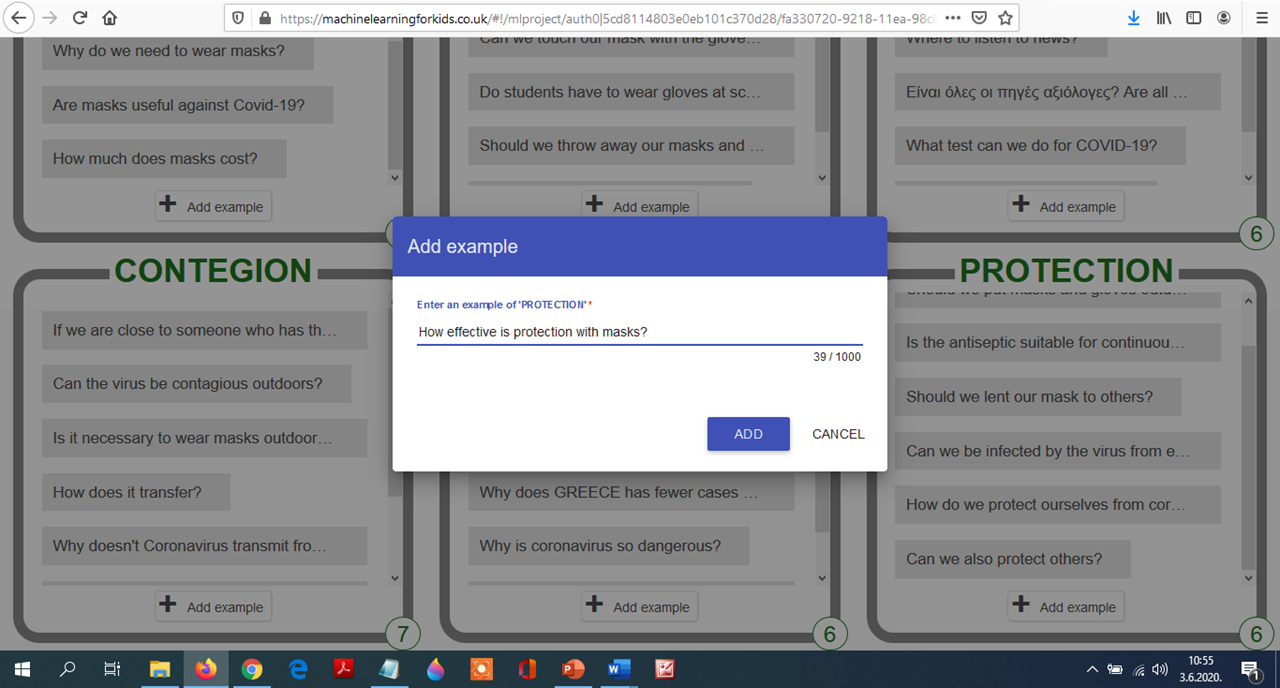 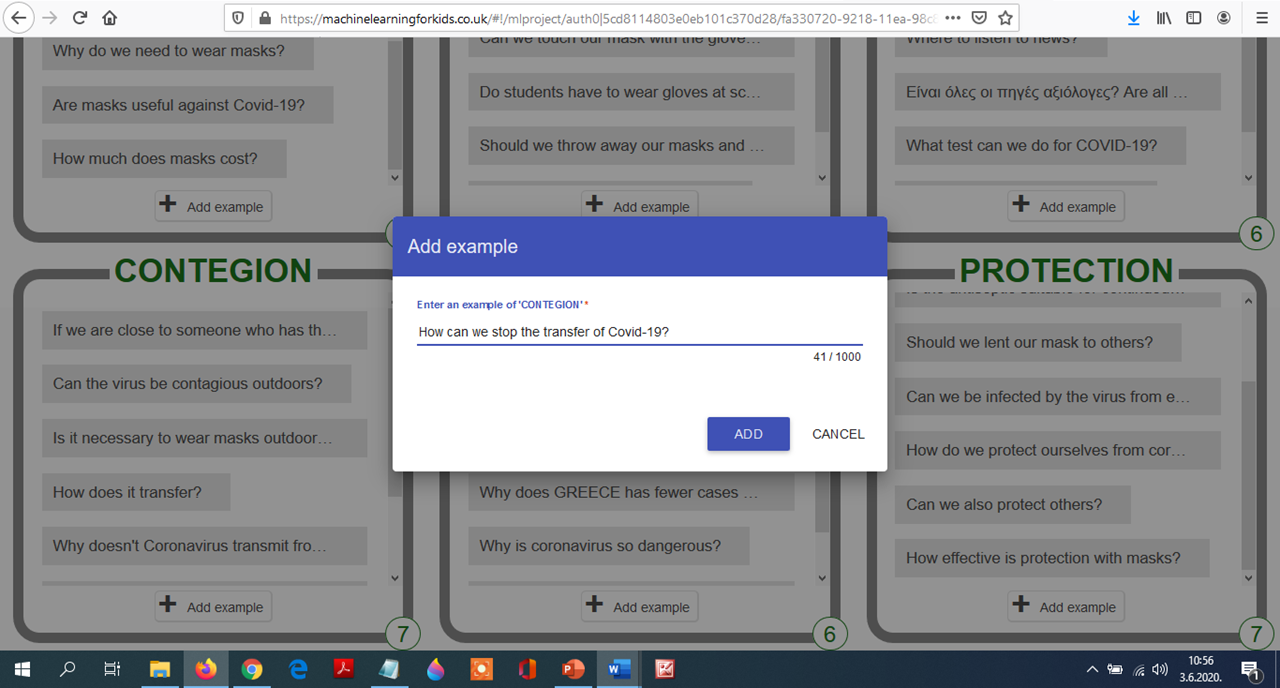 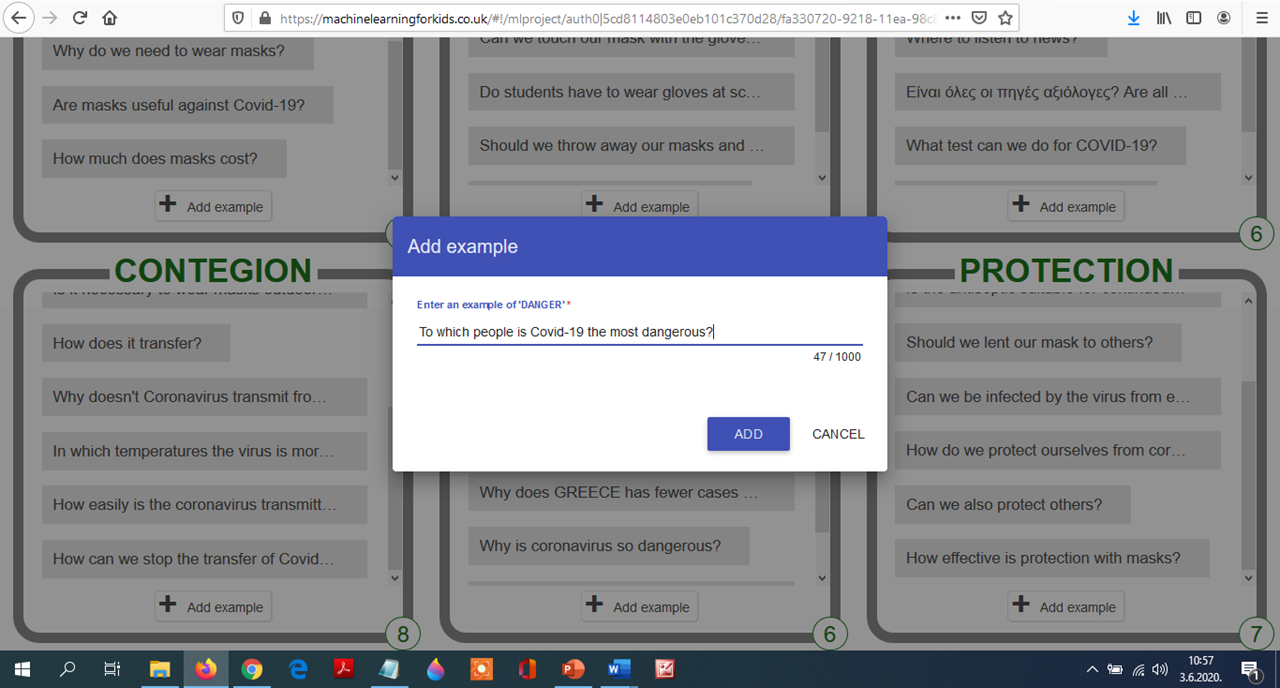 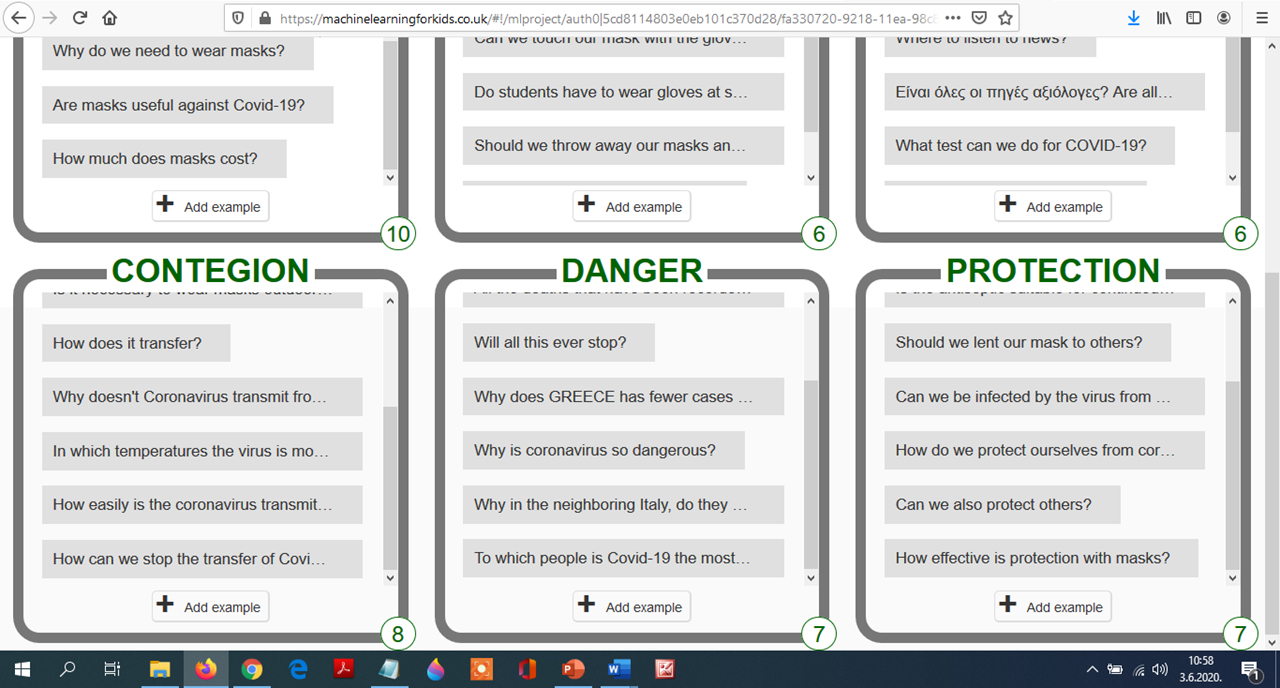 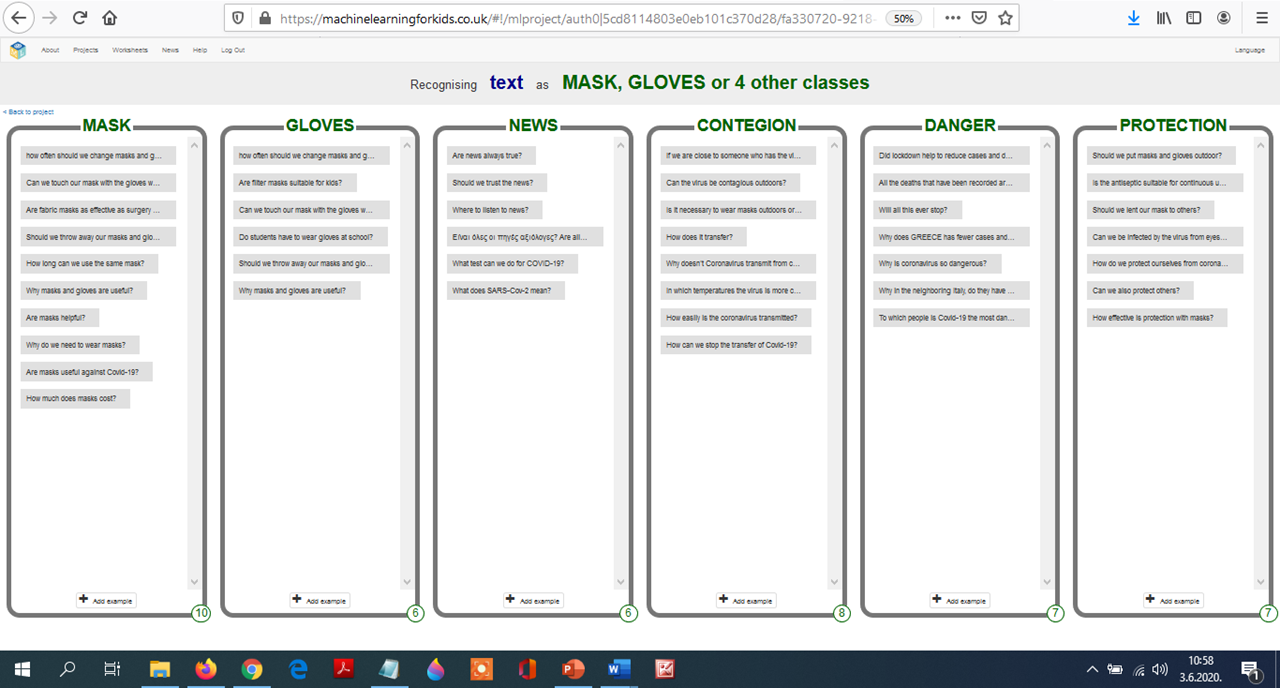 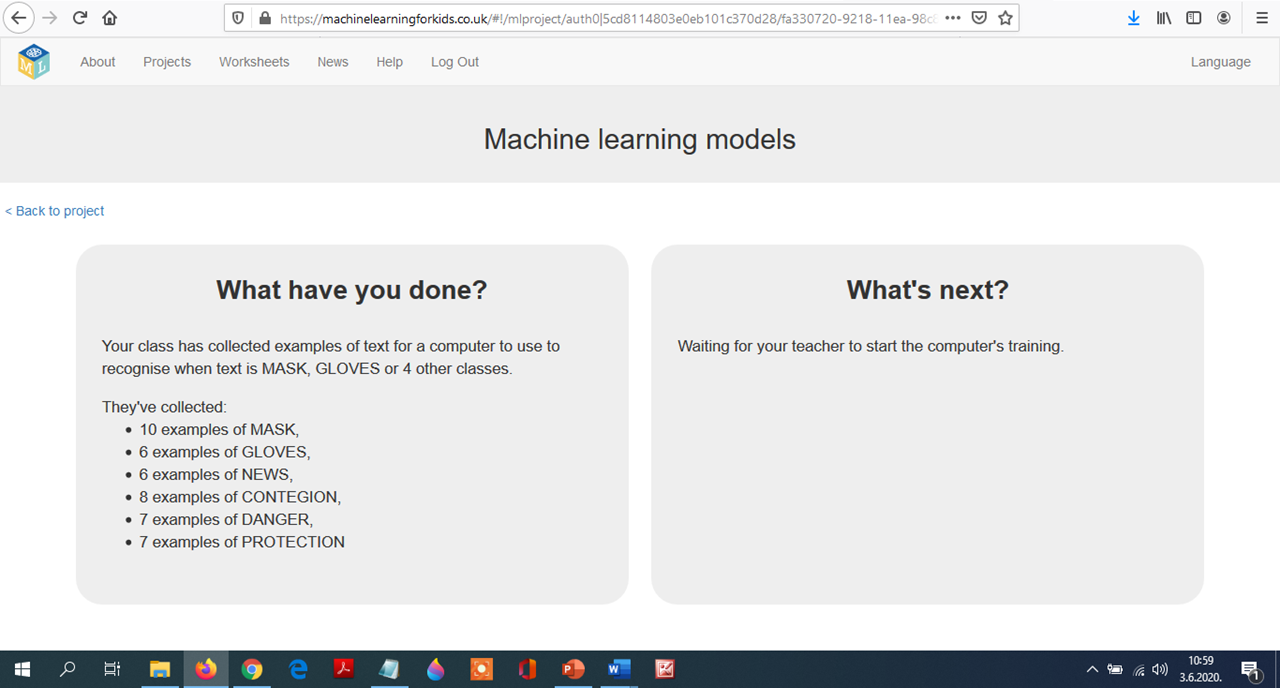 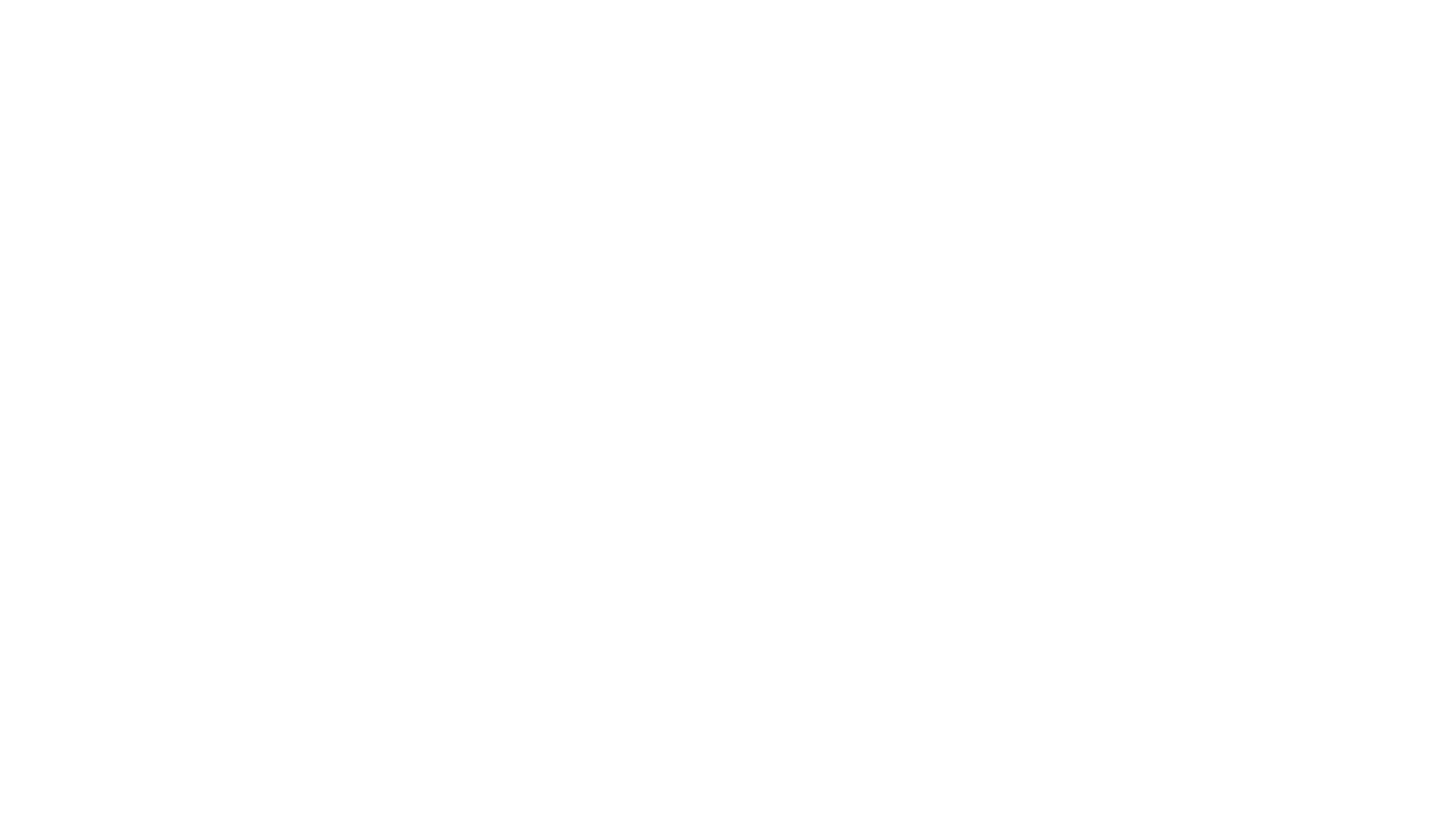 We also used Mindmeister to collaborate on this task.
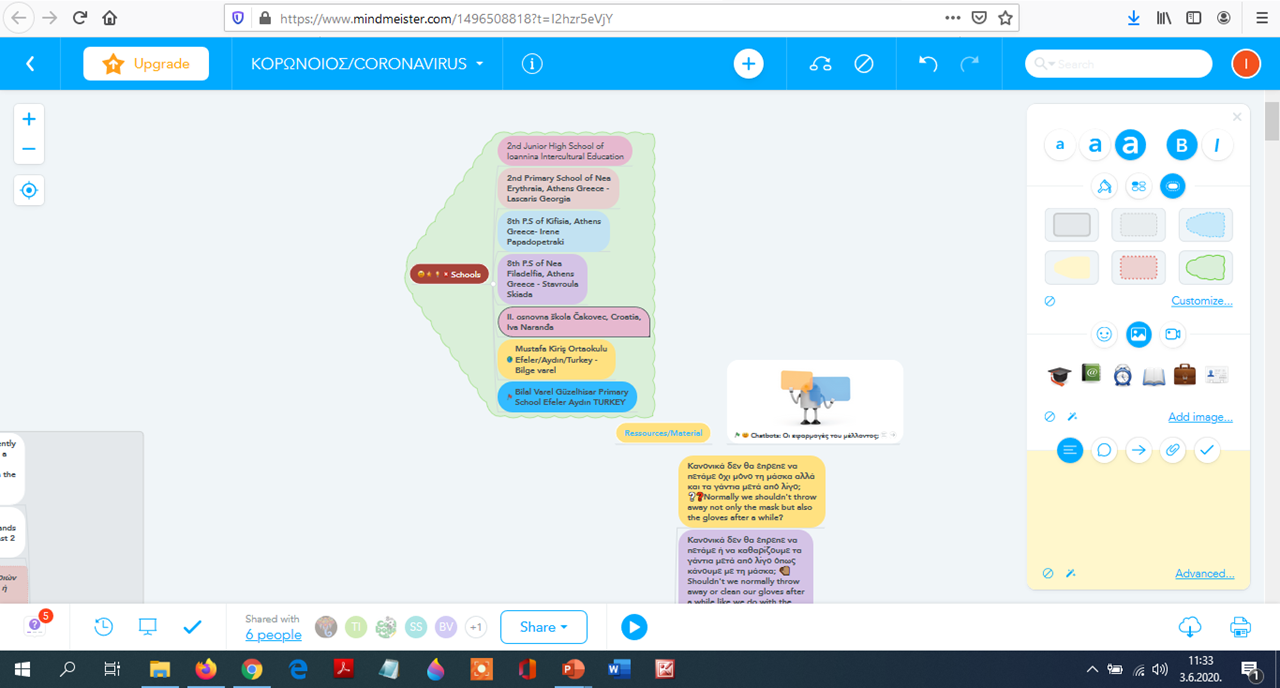 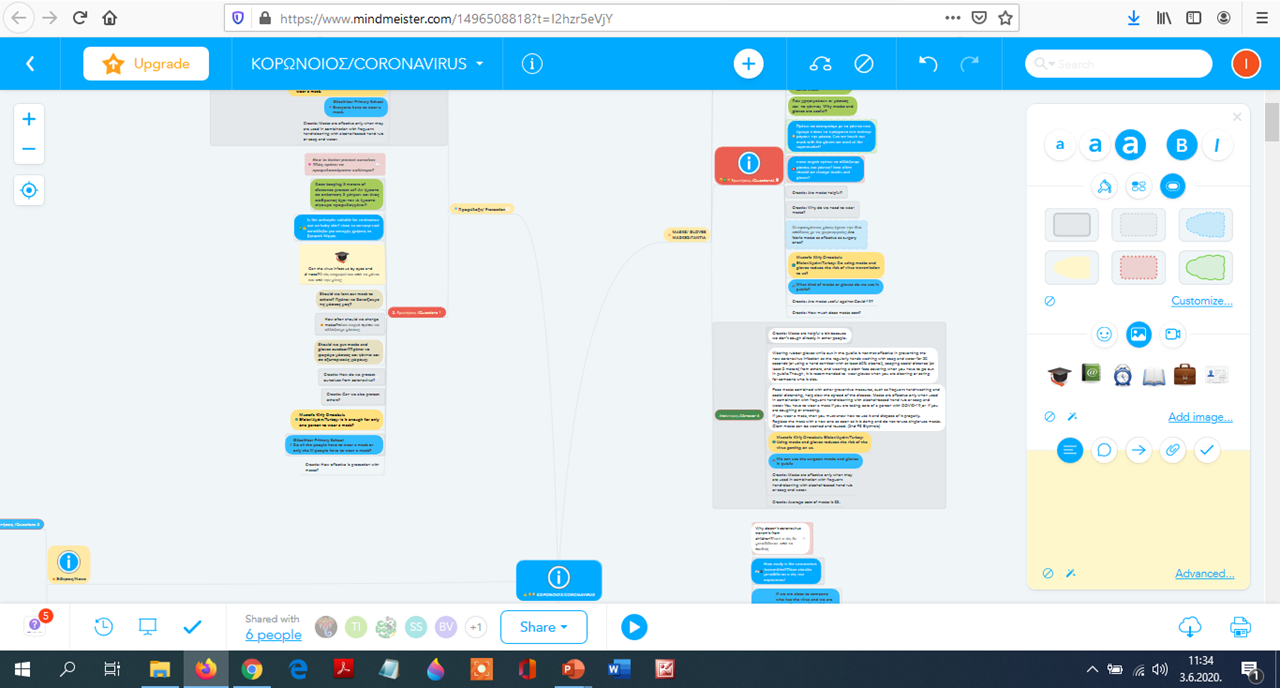